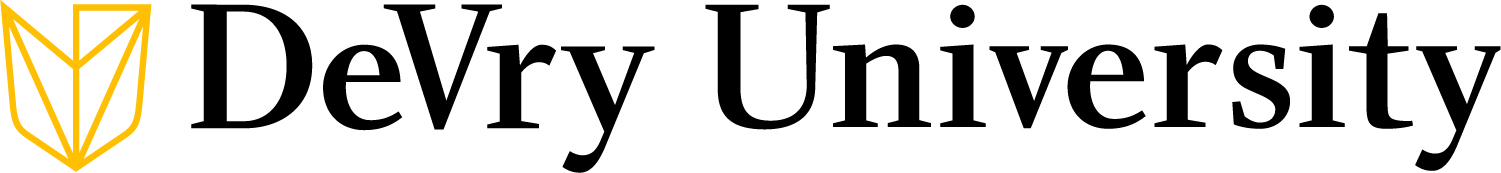 Final course project 
	  NETW 320 - Converged Networks with Lab
           Professor Khaled Elbehiery
						

Dec, 2022                                 By: Temesgen Kune
Introduction
New technologies and applications are being developed on a regular basis. 
It is important to stay current with the skills required for evolving 
     job market and to  take advantage of the many available learning opportunities.
This course examines foundations for current and emerging networks that 
     deliver voice, data and video/imaging through various technologies. 

This project covers;
Core switching, 
Broadband and edge access, 
Internet protocol telephony, 
Adding packet capabilities to circuit-switched networks, 
Current generation of wireless mobile telecommunications technology, 
Presence- enabled communications, security and troubleshooting.
12/11/2022
NETW 320 Temesgen Kune
Module-1 Project Preparation
Navigate the Microsoft Hyper-V environment.
Access virtual machines that are used for the course project.
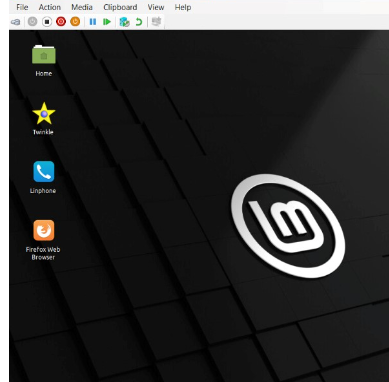 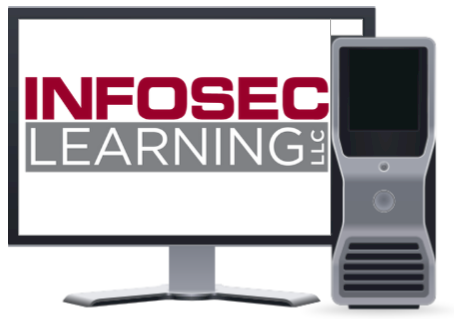 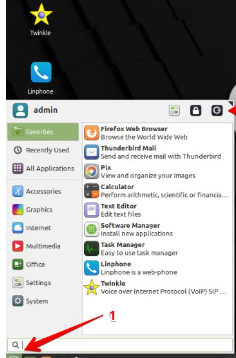 12/11/2022
NETW 320 Temesgen Kune
Module-2
Audio and Video Codecs
Audio and video codecs play an important role in transmitting multimedia content over an IP network.

 In this module you will set up a call between two SIP clients and observe the audio and video codecs used by the SIP clients.
Create SIP Accounts
The screenshot should show the All Extension tab of the Asterisk Server A, with both extensions (6001 and 6002) being displayed.
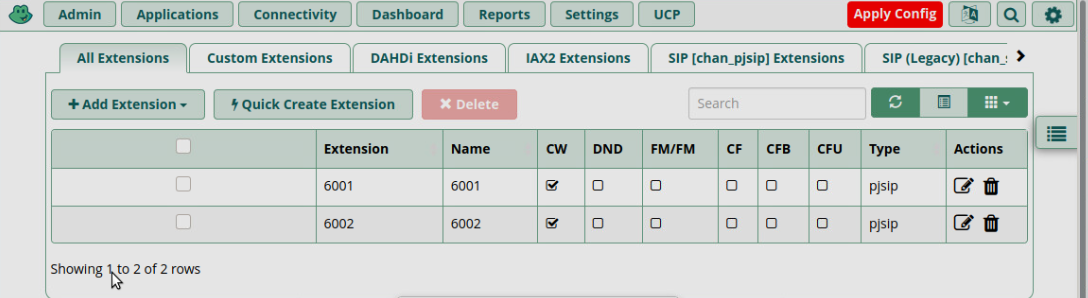 12/11/2022
NETW 320 Temesgen Kune
Register SIP Clients
This screenshot should show the Lin phone window with the in call status and timer xx:xx:xx information.
This screenshot should show the Lin phone window, with sip:6002@192.168.109.1 being displayed in the My current identity field.
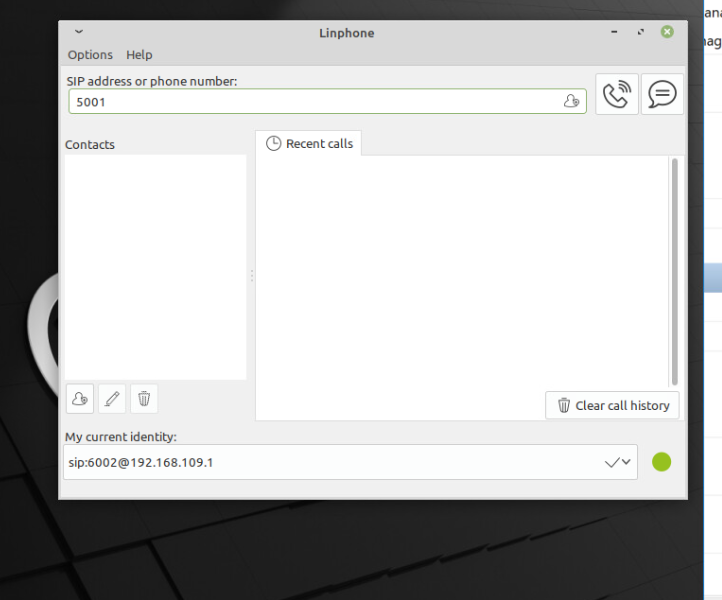 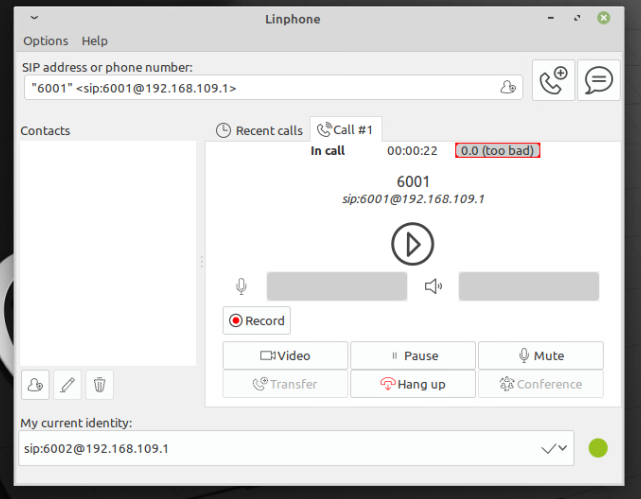 12/11/2022
NETW 320 Temesgen Kune
Additional Slides- incoming and missed calls
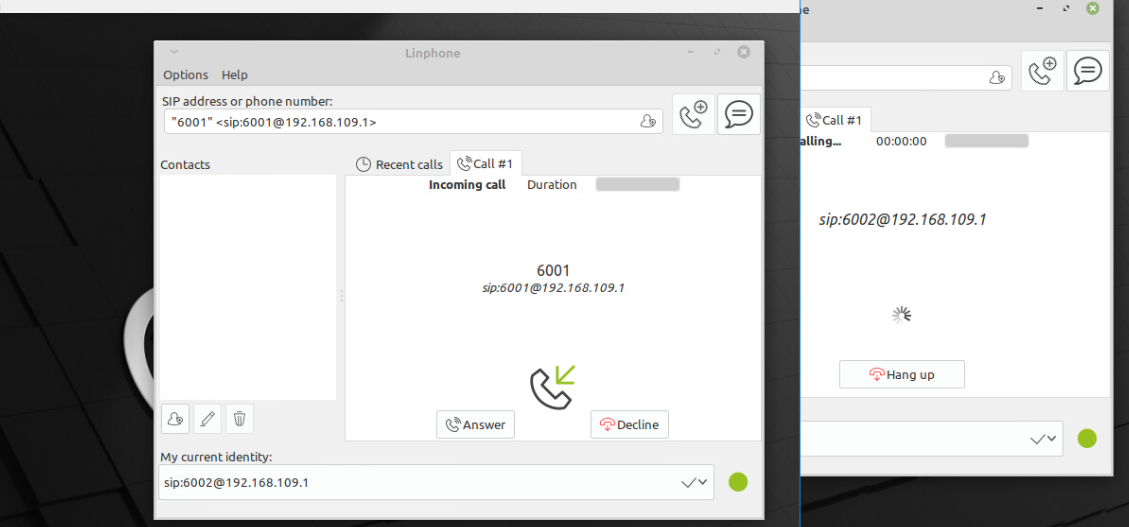 12/11/2022
NETW 320 Temesgen Kune
Audio and Video Codecs
The screenshot should show the Settings window of the Lin phone, showing the audio codecs and video codecs.
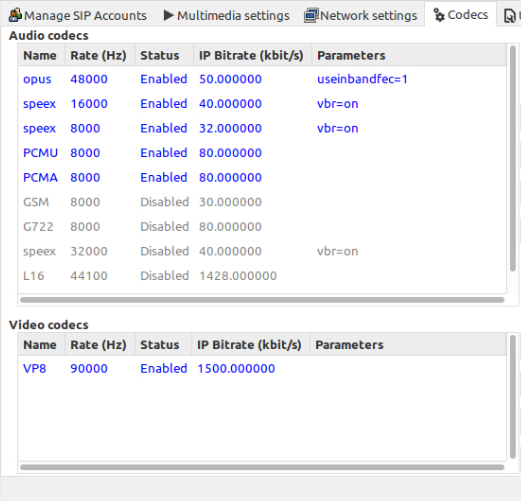 Among the audio codecs enabled for the Lin phone, which one requires the most bandwidth per call? Which one requires the least bandwidth per call?

Answer: opus requires the most bandwidth.
 
Which video codec does the Lin phone use? How much bandwidth would such a video session consume?

Answer: -VP8.
-Vp8 consumes at least 90000 Hz per session.
NETW 320 Temesgen Kune
12/11/2022
Module-3 Real-Time Protocol (RTP)
Additional Information
What’s the value of the Timestamp field? Time stamps are: 1913068359 and 1913068199.

Subtract the timestamp value from Step 9 from the timestamp value here to determine the unit of time contained in each packet.
1913068359-1913068199=160/one unit which is 1/8000 sec.
12/11/2022
NETW 320 Temesgen Kune
RTP Packet Payload Size
These screenshots should show the Tree View section of two consecutive RTP packets (the difference between their sequence numbers is 1), respectively. Make sure to capture the payload type, sequence number, and timestamp information.
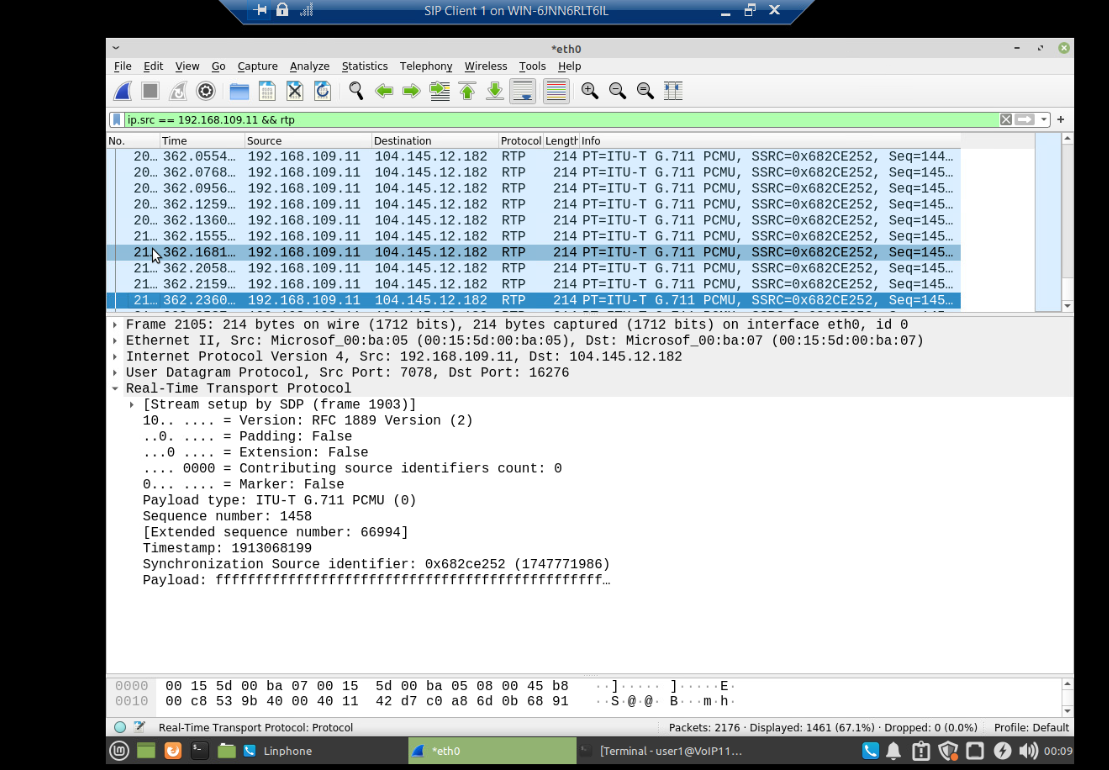 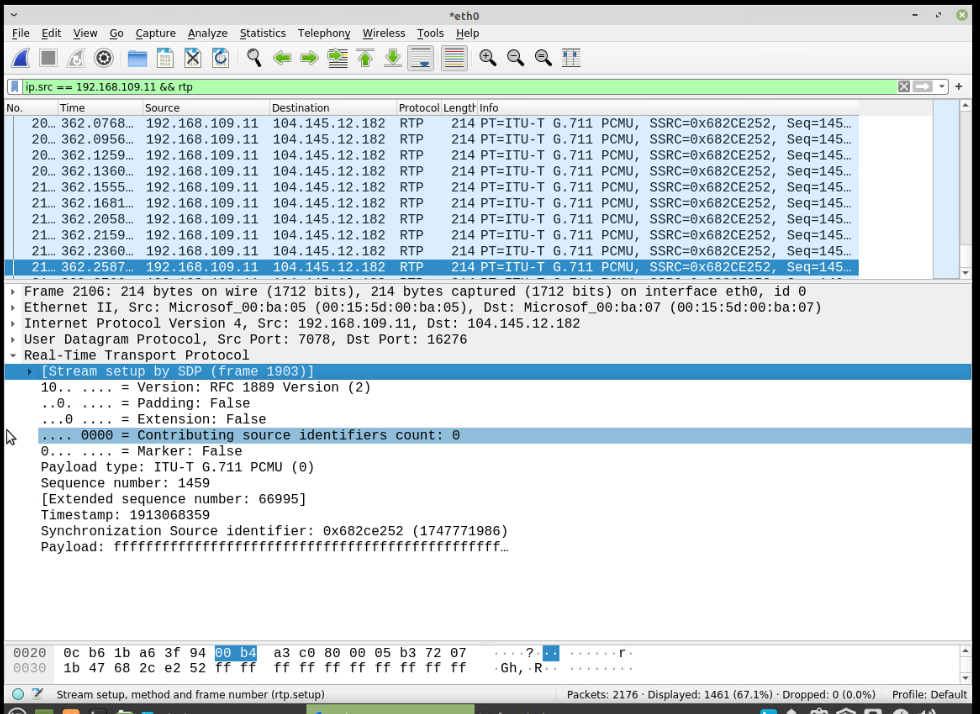 12/11/2022
NETW 320 Temesgen Kune
RTP Packet Payload Size
12/11/2022
NETW 320 Temesgen Kune
Module-4Session Initiation Protocol (SIP)
Session initiation protocol (SIP) is a voice-over-IP (VoIP) standard.
It’s also used to initiate videoconferencing sessions. SIP can build conferences for all types of multimedia.
Wireshark is used  to capture and view the SIP messages that are exchanged between two SIP clients.
SIP Messages
The INVITE – 200 OK – ACK message sequence you observed in Steps 2, 5, and 6 is the three-way handshake used to establish an SIP session. The following values are used to uniquely identify this call:

Tag value (the value that follows the From: field) from Step 2:  v73dMLL9_
Tag value (the value that follows the To: field) from Step 4: e34e9888-ec13-4b5d-80bc-8a25ef8b88dd
Call-ID value from steps 2, 3, 4, 5, and 6: UcmfE1FH

Do the tag values and Call-ID value in the BYE – 200 OK – ACK sequence match?

	Answer: Yes, they have the same value.
12/11/2022
NETW 320 Temesgen Kune
Protocol Sequence Diagram
The protocol sequence diagram should show a summary of messages exchanged among the SIP clients and SIP server during the SIP session setup and tear-down process.
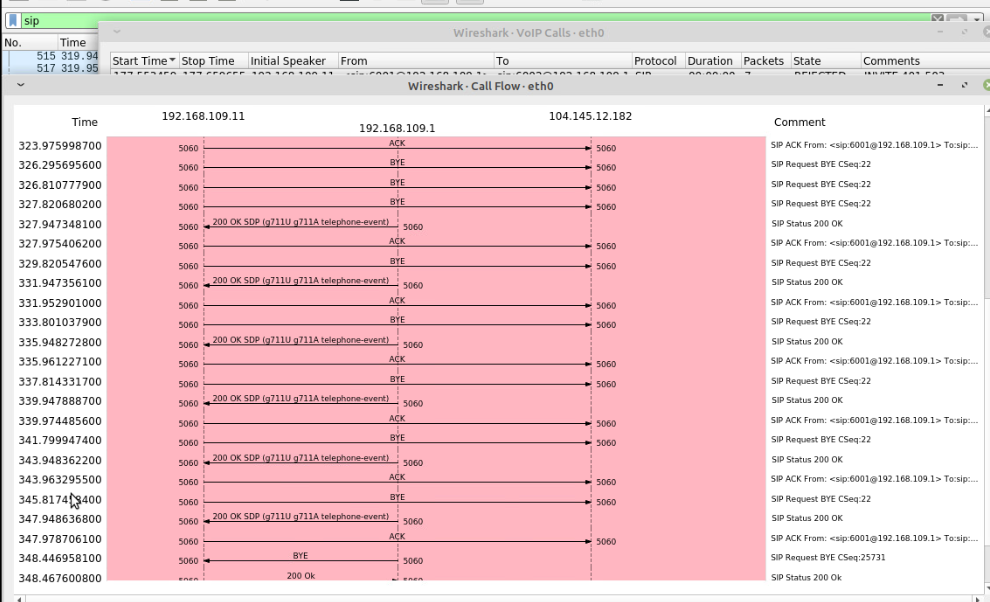 SCREENSHOT HERE
NETW 320 Temesgen Kune
12/11/2022
Filter SIP
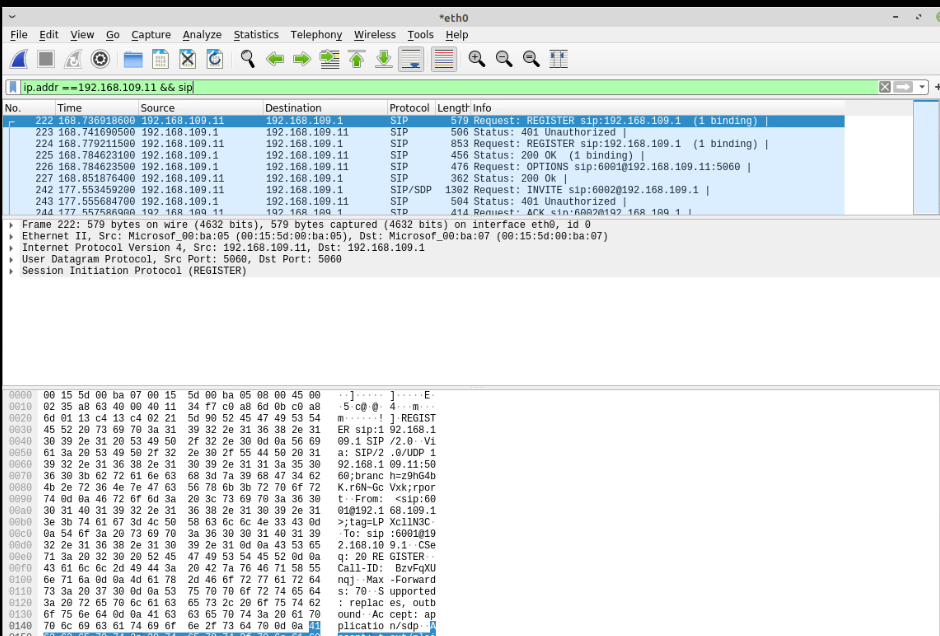 NETW 320 Temesgen Kune
12/11/2022
ACK
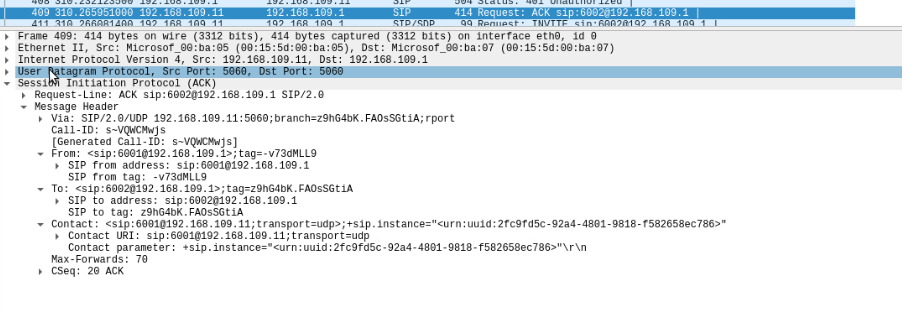 12/11/2022
NETW 320 Temesgen Kune
200 ok
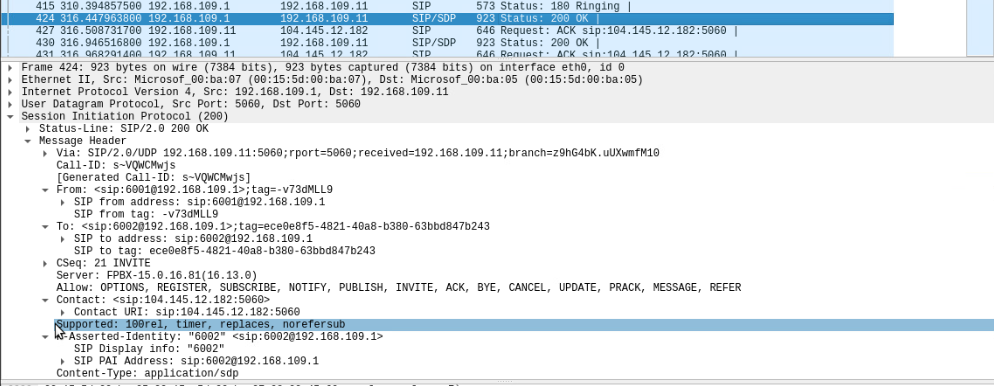 12/11/2022
NETW 320 Temesgen Kune
BYE
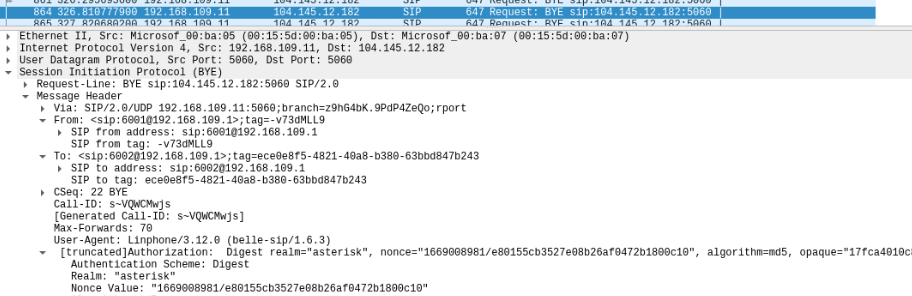 12/11/2022
NETW 320 Temesgen Kune
NETW320 Course ProjectModule-5RTP Security
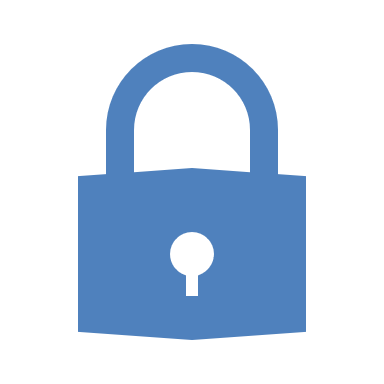 Secure Real-time Transport Protocol (SRTP)
This screenshot should show the Wireshark Packet View window, with the encrypted RTP or SRTP packets.
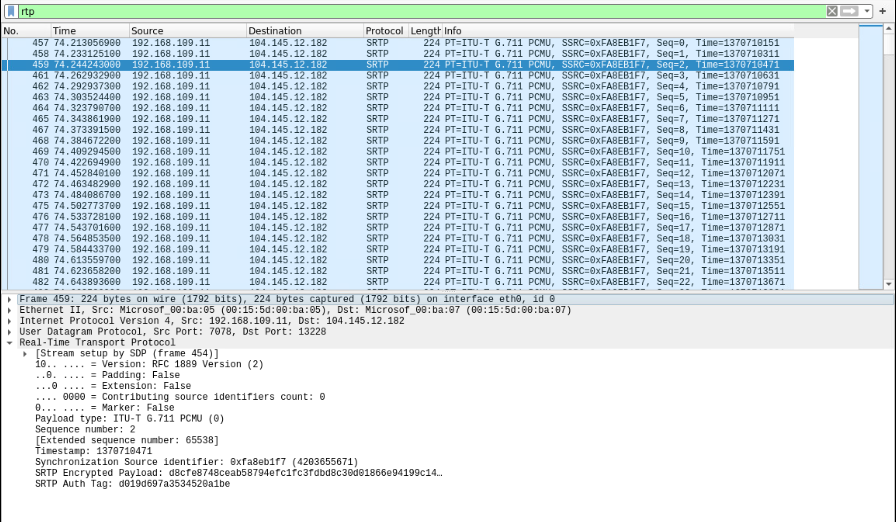 12/11/2022
NETW 320 Temesgen Kune
Secure Real-time Transport Protocol (SRTP)
This screenshot should show the Wireshark Tree View window, with the encrypted payload of a SRTP packet.
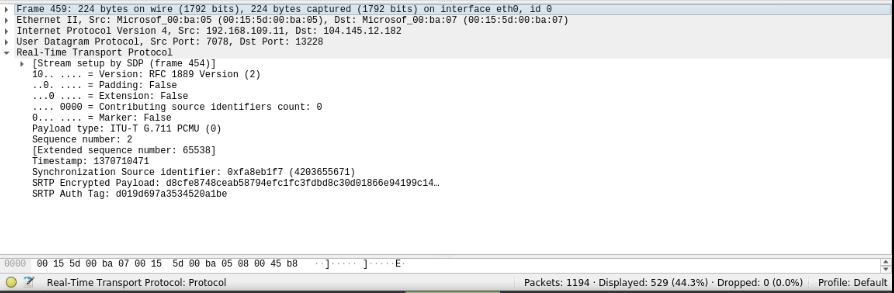 12/11/2022
NETW 320 Temesgen Kune
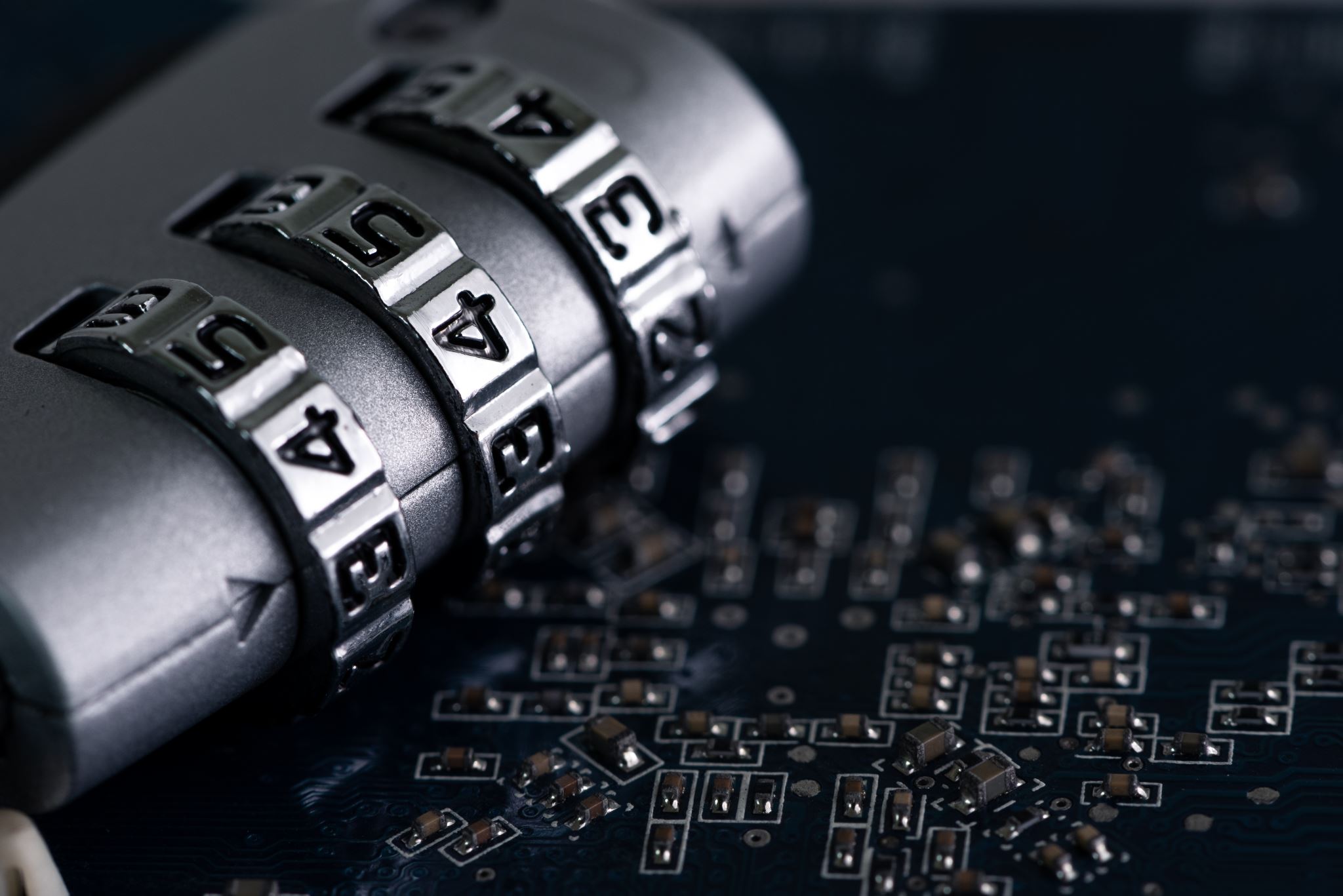 Module-6SIP Security
RTP Stream Decryption
This screenshot should show the protocol sequence diagram of SIP flows.
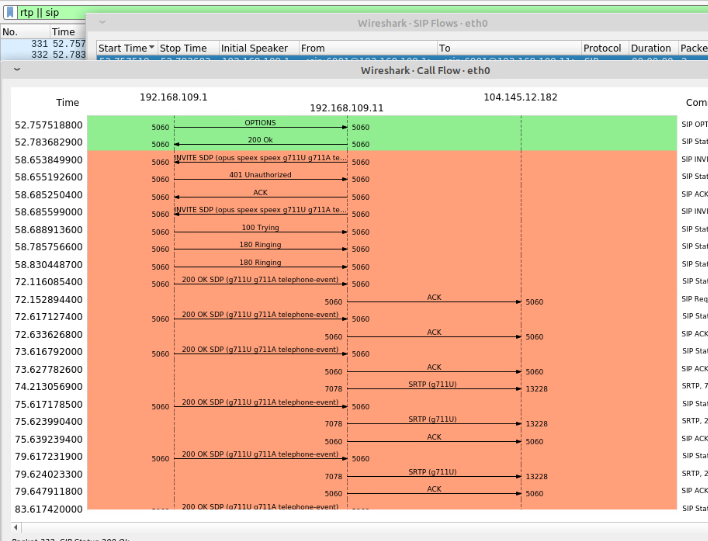 SCREENSHOT HERE
12/11/2022
NETW 320 Temesgen Kune
RTP Stream Decryption
This screenshot should include the Wireshark Tree View section, showing the two groups/sets of crypto: entries.
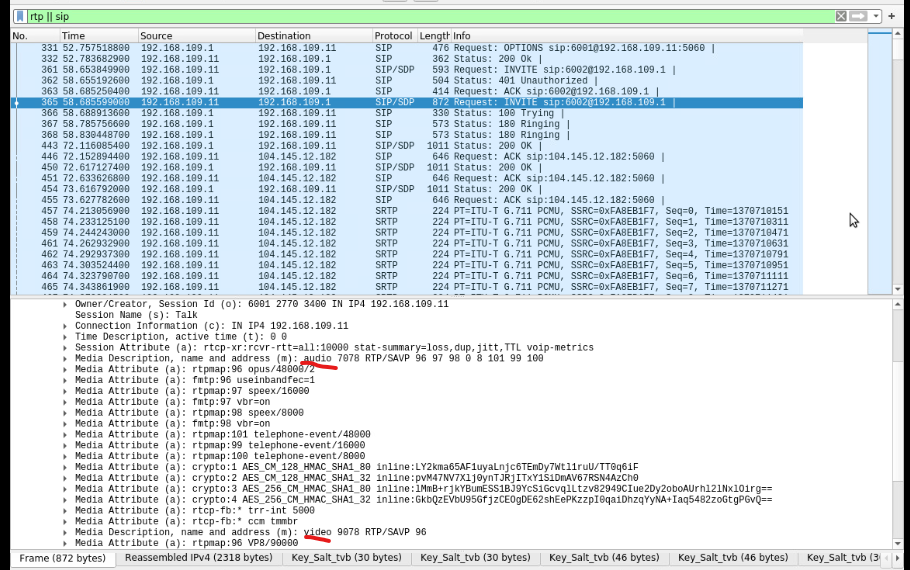 SCREENSHOT HERE
12/11/2022
NETW 320 Temesgen Kune
RTP Stream Decryption
This screenshot should include the Wireshark Tree View section, showing the single crypto: entry used to encrypt messages from Asterisk Server to SIP Client 1.
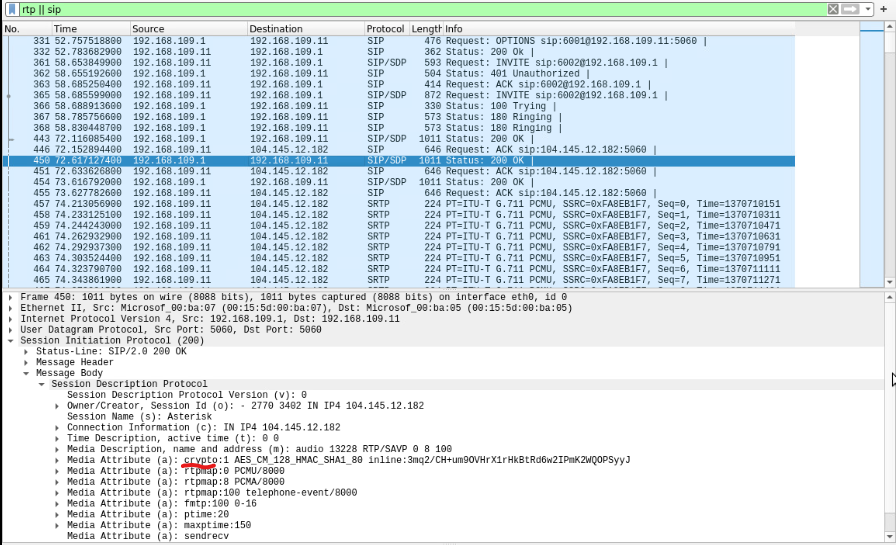 In the crypto: entry name, AES_CM_128_HMAC_SHA1_80, what encryption algorithm, authentication method, and hashing algorithm could you identify?

Answer: 128-bit secure hash algorithm  with Advanced Encryption Standard (AES) which is communication and Media encryption Method.
NETW 320 Temesgen Kune
12/11/2022
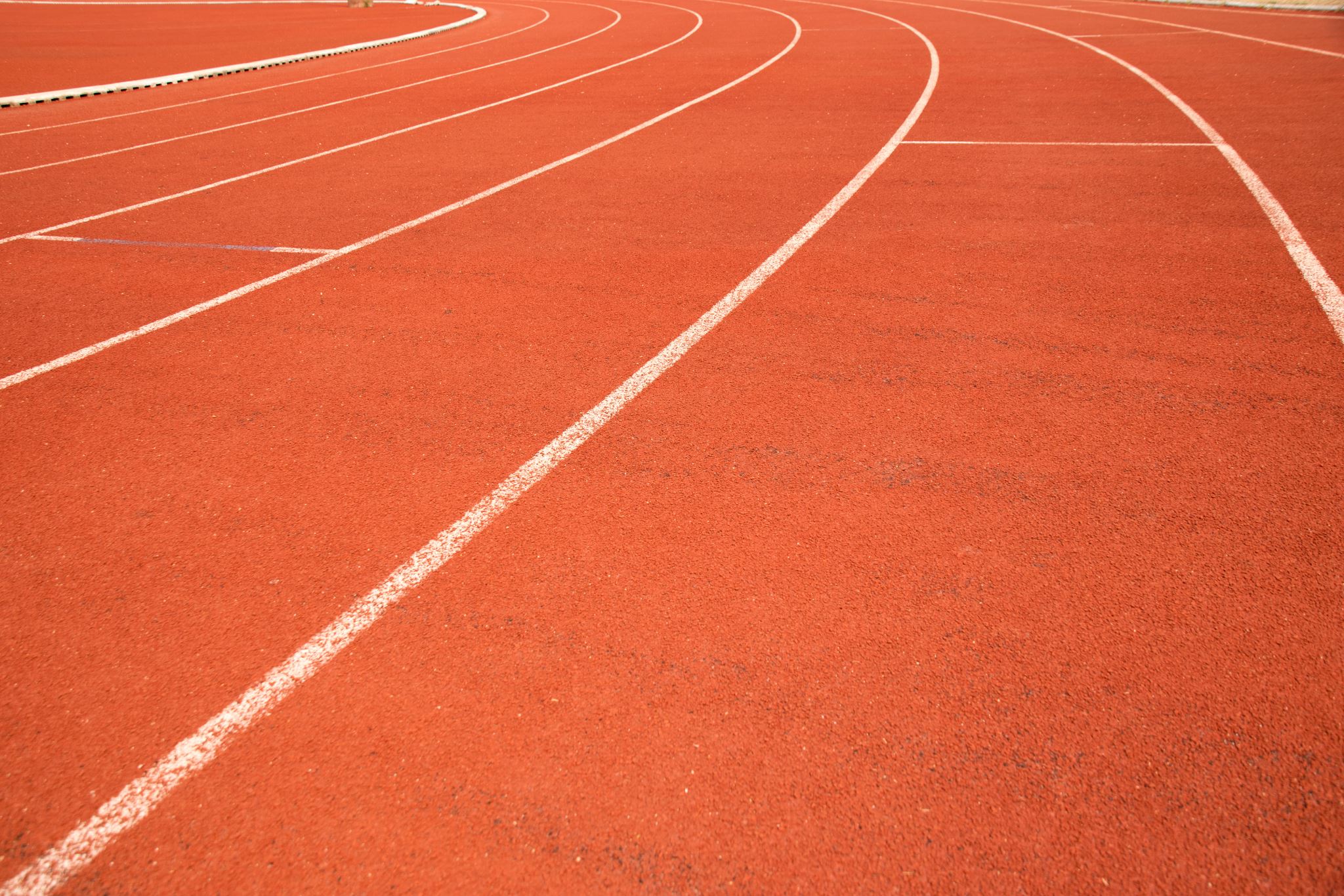 Challenges
Virtual machine connection congestion.
Typing errors while in VM terminals.
 Unexpected outputs from the commands.
Data inconsistency.
12/11/2022
NETW 320 Temesgen Kune
Career skills obtained
12/11/2022
NETW 320 Temesgen Kune
Conclusion
12/11/2022
NETW 320 Temesgen Kune